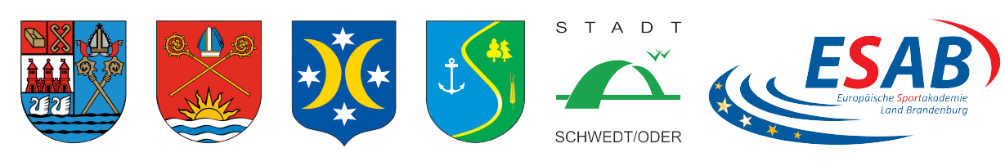 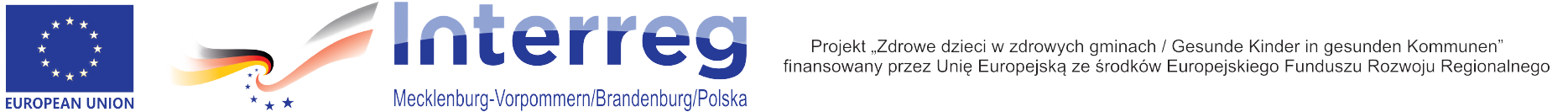 RAPORT GMINY MIASTO KOŁOBRZEG Z REALIZACJI PROJEKTU INT 52„ZDROWE DZIECI W ZDROWYCH GMINACH/GESUNDE KINDER IN GESUNDE KOMMUNEN”
współfinansowanego  przez Unię Europejską ze środków Europejskiego Funduszu Rozwoju Regionalnego (EFRR) – Program Współpracy INTERREG VA Meklemburgia-Pomorze Przednie/Brandenburgia/Polska
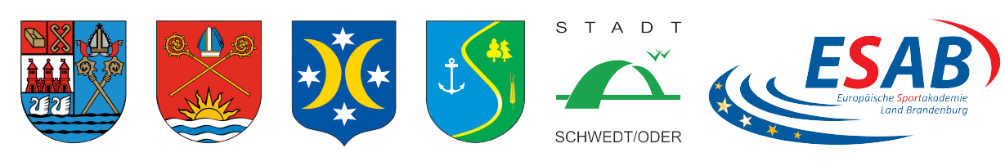 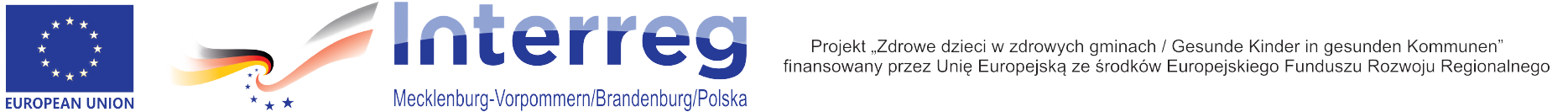 I. PRZYGOTOWANIE PROJEKTU
Z inicjatywą realizacji projektu ZDZG wyszedł Urząd Marszałkowski Województwa Zachodniopomorskiego, (Wydział Współpracy Terytorialnej), jako kontynuacja projektu o takiej samej nazwie, który z powodzeniem był realizowany w latach 2008 – 2011 przez gminy na pograniczu niemiecko – holenderskim. Główna idea  projektu skupia się na podejmowaniu działań, które mają na celu zwalczanie nadwagi u dzieci oraz próba skłonienia młodego człowieka do zdrowego stylu życia. 
 Pierwsze spotkanie organizacyjne odbyło się 16.04.2015 r. w Kołobrzegu, w którym uczestniczyli: przedstawiciel władz naszego miasta, władz województwa zachodniopomorskiego, Europejskiej Akademii Sportu, Stowarzyszenia Gmin Polskich Regionu Pomerania, dyrektorzy naszych szkół podstawowych, przedstawiciele klubów sportowych. Następne spotkanie organizacyjne już w szerszym gronie z udziałem przedstawicieli zainteresowanych gmin w projekcie odbyło się również w Kołobrzegu, w dniu 29.09.2015 r., na którym przedstawiciele Stowarzyszenia Gmin Polskich Euroregionu Pomerania zapoznali nas z możliwościami sfinansowania tego przedsięwzięcia w ramach Programu INTERREG VA
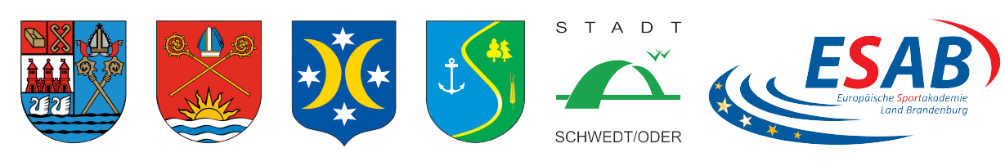 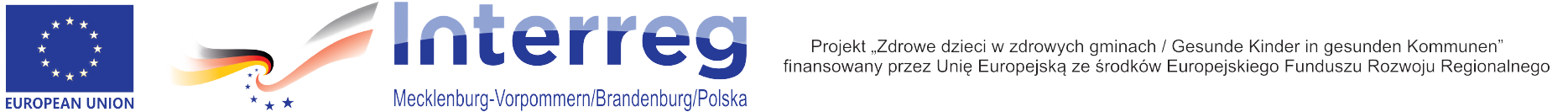 Był to dla nas szczególnie pracowity okres, podczas którego w różnym gronie spotykaliśmy się jeszcze  12 - krotnie w Szczecinie, Kołobrzegu, Lὃknitz i Schwedt, zanim ostatecznie udało nam się określić liczbę partnerów projektu, jego główne założenia oraz sporządzić wniosek o dofinansowanie. 

Zgodę na udział Gminy Miasto Kołobrzeg w projekcie wyraziła Rada Miasta Kołobrzeg na podstawie Uchwały Nr XXIII/316/16 z dnia 26.08.2016 r. w sprawie zatwierdzenia do realizacji przez Gminę Miasto Kołobrzeg partnerskiego projektu edukacyjnego „Zdrowe dzieci w zdrowych gminach”. 

Złożenie wniosku o dofinansowanie projektu było poprzedzone podpisaniem Porozumienia Partnerskiego w Kołobrzegu, w dniu 21.10.2016 r. przez p. Janusza Gromka - Prezydenta Miasta Kołobrzeg, p. Jürgena Pozehla – Burmistrza Miasta Schwedt/Oder, p. Roberta Krupowicza – Burmistrza Gminy Goleniów, p. Włodzimierza Popiołka – Wójta Gminy Kołobrzeg,  p. Manfreda Wothe – Dyrektora Zarządzającego Europejskiej Akademii Sportu Kraju Związkowego Brandenburgii oraz p. Andrzeja Wyganowskiego – Burmistrza Miasta i Gminy Stepnica, które  regulowało obowiązki i prawa partnerów trakcie realizacji projektu
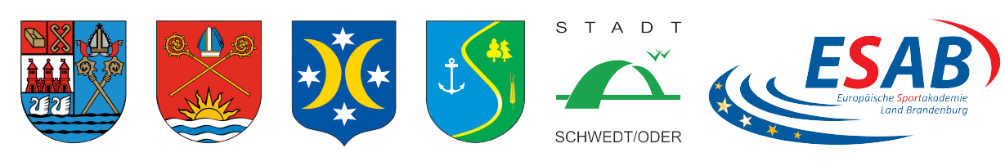 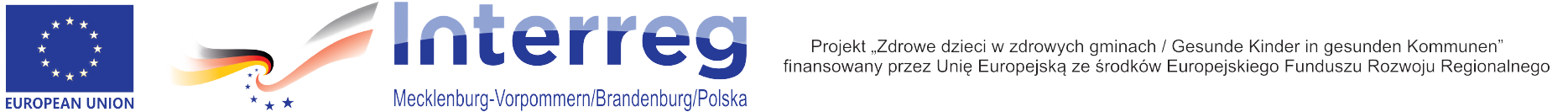 Wniosek do Programu Współpracy Interreg VA Meklemburgia-Pomorze Przednie (Brandenburgia) Polska w ramach celu „Europejska Współpraca Terytorialna Europejskiego Funduszu Rozwoju Regionalnego (EFRR) została złożony w dniu 02.11.2016 r.

Komitet Monitorujący na posiedzeniu w dniu 23.05.2017 r. pozytywnie rozpatrzył nasz wniosek i podjął uchwałę w sprawie wyboru projektu INT 52 „Zdrowe dzieci w zdrowych gminach” do dofinansowania z EFRR do kwoty 1 105 586,05 EURO, formułując jednocześnie dodatkowe warunki, które muszą spełnić partnerzy projektu. 

Ostatecznie umowa o dofinansowanie projektu z EFRR została podpisana w dniu 05.04.2018 r. Pierwotnie wartość projektu została ustalona na kwotę 1 300 689,49 EURO, z tego dofinansowanie przez Unię Europejską  wynosiło 1 105 586,05 EURO, wkład własny partnerów wynosił 195 103,44 EURO. 


Czas realizacji projektu został ustalony na okres od 1.09.2017 r. do 28.02.2021 r.
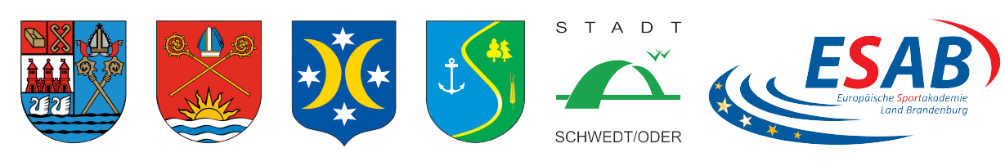 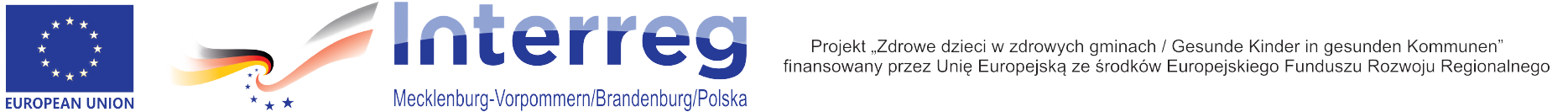 II. ZAŁOŻENIA PROJEKTU   
 
Naszym celem było wdrożenie transgranicznego projektu edukacyjnego, promującego zdrowy styl życia wśród dzieci, które w roku szkolnym 2017/2018 rozpoczęły naukę  w I klasach szkół podstawowych na terenie czterech gmin województwa zachodniopomorskiego (Gmina Miasto Kołobrzeg, Gmina Kołobrzeg, Gmina Stepnica, Gmina Goleniów) oraz w II klasach szkół podstawowych z Miasta Schwedt/Odrą. Opiekę naukową i szkoleniową nad realizacją projektu pełniła Europejska Akademia Sportu Kraju Związkowego Brandenburgii (ESAB) z siedzibą w Poczdamie, jako jeden z partnerów projektu. 

Rezultaty jakie zamierzaliśmy osiągnąć:
1) zmniejszenie nadwagi wśród uczniów, 
2) zwiększenie aktywności ruchowej dzieci, 
3) wyrobienie u uczniów nawyków poprawnego (prawidłowego, racjonalnego) żywienia, 
4) wymiana doświadczeń i informacji niemieckiej i polskiej kadry pedagogicznej i trenerskiej, rodziców i uczniów, 
5) zaangażowanie rodziców w działania na rzecz zdrowia ich dzieci (zdrowe odżywianie i aktywność ruchowa), 
6) poznanie wybranych zdrowych, regionalnych potraw polskich i niemieckich , 
7) poznanie przygranicznych miejscowości poprzez organizowanie przez każdego partnera zawodów sportowych (mini olimpiad).
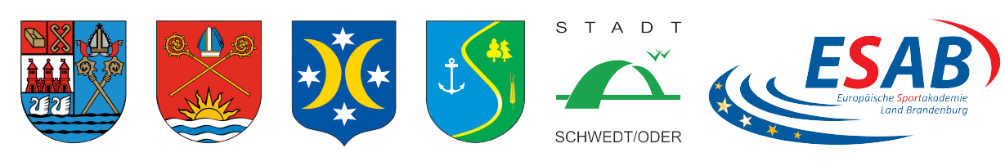 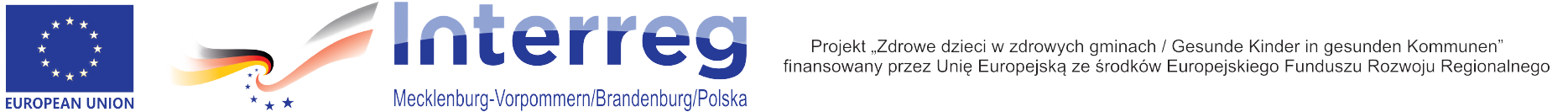 W tym celu dla wszystkich partnerów projektu (oprócz ESAB-u) zostały zaplanowane zostały następujące działania:
 
1) przeprowadzenie 4 testów motorycznych dla dzieci, z określeniem dla każdego uczestnika wskaźnika BMI; 
 
2) realizacja 2 godzin zajęć ruchowych w tyg. (2 x 45 min.), które stanowiły uzupełnienie 3 godzin w tyg. obowiązkowych zajęć ruchowych realizowanych w ramach podstawy programowej, dzięki czemu wszystkie dzieci objęte projektem miały możliwość uczestniczenia w 5 godz. zajęć ruchowych w tygodniu; 
 
3) prowadzenie dla każdej klasy 1 raz w m-cu w wymiarze 1 godz. (60 min.) zajęć tematycznych ciało/odżywianie/ruch z dietetykami, lekarzami, instruktorami fitness, terapeutami, dotyczących zasad zdrowego odżywiania, nadwagi i jej wpływu na zdrowie człowieka, aktywności jako sposobu spędzania wolnego czasu, uzależnienia od mediów itp., do których planowano włączać także rodziców w celu ich edukowania w zakresie prawidłowego odżywiania swoich dzieci oraz odbywania wspólnych zajęciach ruchowych prowadzonych przez instruktorów fitness;

4) organizację przez każdego z partnerów projektu międzynarodowych zawodów sportowych, których łącznie miało się odbyć 5 edycji;

5) uczestnictwo dzieci w tzw. „aktywnych przerwach”.
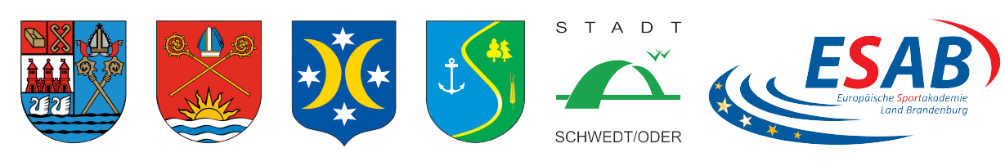 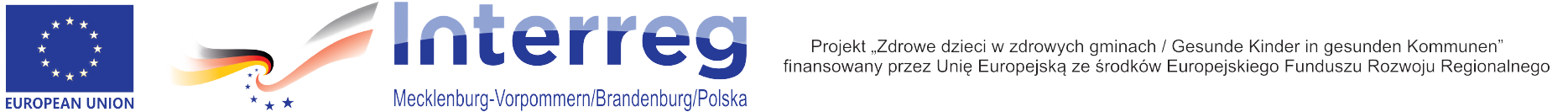 Ponadto Gmina Miasto Kołobrzeg zamierzała dodatkowo w 6 szkołach podstawowych uczestniczących w projekcie zrealizować następujące przedsięwzięcia:

1) uzupełnić wyposażenie sal gimnastycznych w sprzęt sportowy,
 
2) wyposażyć szkoły w sale dietetyczne, które pozwolą na prowadzenie praktycznych zajęć tematycznych z zakresu zdrowego odżywiania i przygotowania posiłków, do których mieli być włączani rodzice, by razem  ze swoimi dziećmi przygotowywać zdrowe posiłki i napoje (sałatki, surówki, kanapki, soki owocowe i warzywne), sale dietetyczne miały być wyposażone zarówno w urządzenia kuchenne, sprzęt kuchenny i meble kuchenne,
 
3) doposażyć istniejące place zabaw w urządzenia zabawowe, które będą służyły nie tylko uczniom uczestniczącym w realizacji projektu, ale będą miały charakter ogólnodostępny.
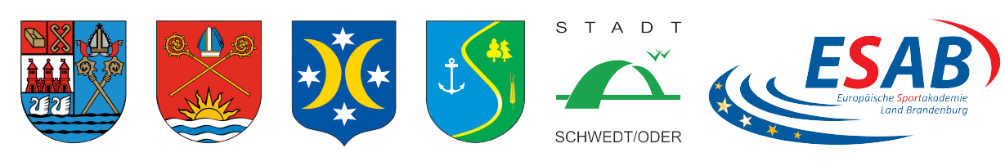 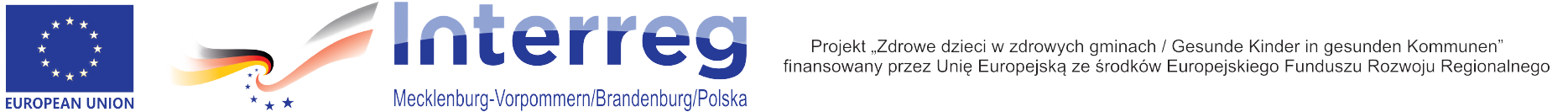 Do realizacji projektu w Gminie Miasto Kołobrzeg zostały wytypowane następujące szkoły:

1) Szkoła Podstawowa Nr 3 im. Marynarzy Polskich, ul. Łopuskiego 15,
2) Szkoła Podstawowa Nr 4 im. I Armii Wojska Polskiego, ul. Kupiecka 1, 
3) Szkoła Podstawowa Nr 5 im. Jana Pawła II, ul. Arciszewskiego 20,
4) Szkoła Podstawowa Nr 6 im. Janusza Korczaka, ul. Poznańska 9, 
5) Szkoła Podstawowa Nr 8 im. kpt ż. w. Konstantego Maciejewicza, ul. Bogusława X 22, 
6) Szkoła Podstawowa Nr 9, ul. Lwowska 7.
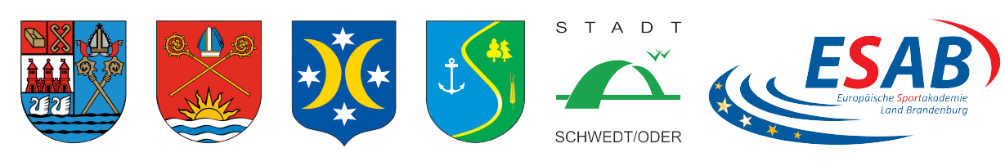 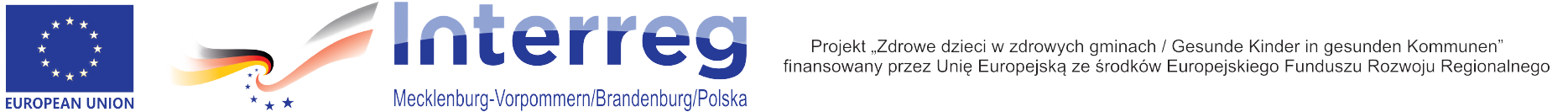 Pierwotnie wartość projektu realizowana przez Gminę Miasto Kołobrzeg wynosiła 421 330,00 EURO, z tego:  

- dofinansowanie przez Unię Europejską ze środków Europejskiego Funduszu Rozwoju Regionalnego – 358 130,50 EURO, 
środki własne Gminy Miasto Kołobrzeg – 63 199,50 EURO.

Obecnie wartość projektu realizowana przez Gminę Miasto Kołobrzeg wynosi 460 330,00 EURO, z tego:  

dofinansowanie przez Unię Europejską ze środków Europejskiego Funduszu Rozwoju    Regionalnego – 391 280,50 EURO, 
środki własne Gminy Miasto Kołobrzeg – 69 049,50 EURO. 
 
Gmina Miasto Kołobrzeg w projekcie pełni rolę LIDERA PROJEKTU.
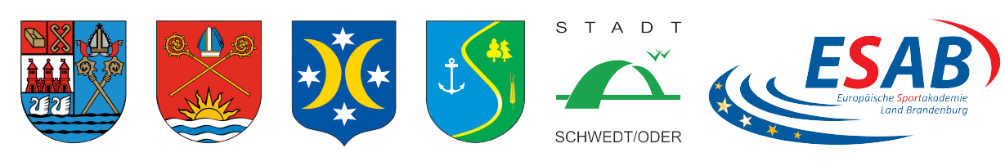 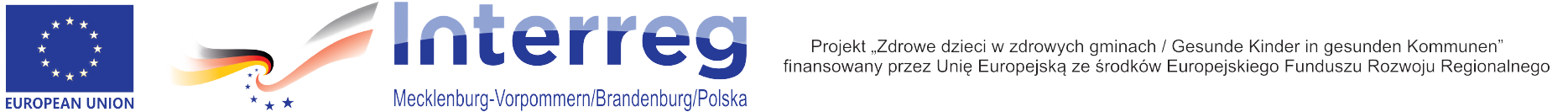 III. REALIZACJA PROJEKTU
 
Realizacja projektu została zapoczątkowana konferencją inauguracyjną, która odbyła się w Kołobrzegu, w dniu 18.10.2017 r., w której uczestniczyli parlamentarzyści RP z terenu wojwództwa zachodniopomorskiego, przedstawiciele władz samorządowych województwa zachodniopomorskiego, władz samorządowych gmin, urzędnicy reprezentujący partnerów projektu, przedstawiciele Europejskiej Akademii Sportu oraz Wspólnego Sekretariatu Programu INTERREG VA, dyrektorzy i nauczyciele szkół biorących udział w projekcie, rodzice oraz dzieci. W części merytorycznej konferencji zostały zaprezentowane 3 referaty przybliżające nam sam projekt, a także poruszające tematy zbliżone lub tożsame z treścią projektu, które zostały wygłoszone przez:

1) p. Annę Mieczkowską – Członka Zarządu Województwa Zachodniopomorskiego nt. „Aktualne problemy zdrowotne dzieci i młodzieży, nadwaga i otyłość, wady postawy“, 
2) p. prof. Silke Becker z Wyższej Szkoły Sportu i Zarządzania w Poczdamie, która reprezentowała Europejską Akademię Sportu, i zapoznała nas ze szczegółami realizacji projektu „Zdrowe dzieci w zdrowych gminach“, 
3) p. prof. dr Roland Naul, profesor senior na Uniwerystecie w Münster, mentor projektu ZDZG, który przedstawił „Dobre praktyki projektu ZDZG na niemiecko -holenderskiej granicy“.  
W konferencji wzięło udział 90 osób.
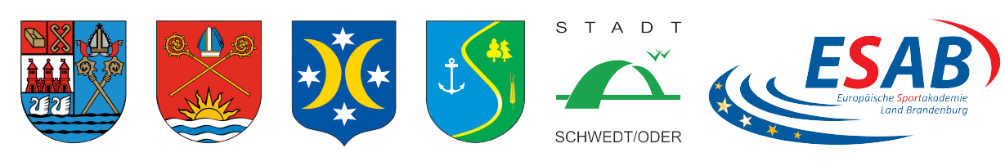 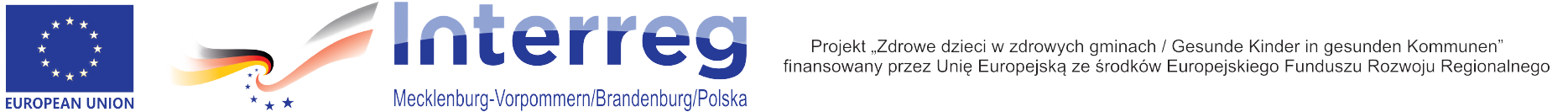 Po konferencji w szkołach rozpoczęła się kampania promocyjna projektu wśród rodziców i nabór uczniów do projektu, w wyniku której  prawie wszyscy rodzice uczniów kl. I wybranych szkół zadeklarowali udział swoich dzieci w projekcie i przekazali odpowiednie deklaracje uczestnictwa. Natomiast nauczyciele w-f oraz wychowawcy klas będący bezpośrednimi realizatorami projektu uczestniczyli w szkoleniu zorganizowanym przez ESAB, które dotyczyło przeprowadzania testów motorocznych dla uczniów,  

Właściwa realizacja projektu została zapoczątkowana w m-cu lutym 2018 r. i jak to zostało podkreślone już wcześniej obejmowała nastepujące przedsięwzięcia: 

1) Przeprowadzenie 4 serii testów motorycznych dla dzieci, z określeniem dla każdego uczestnika wskaźnika BMI (indeks masy ciała Body Mass Index). Testy były wykonane przez zespoły testowe wyznaczone przez Europejską Akademię Sportu z udziałem naszych nauczycieli, prowadzących zajęcia sportowe w ramach projektu.
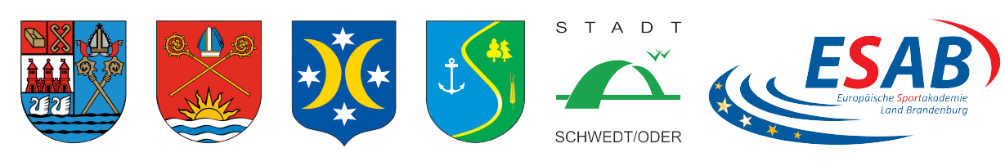 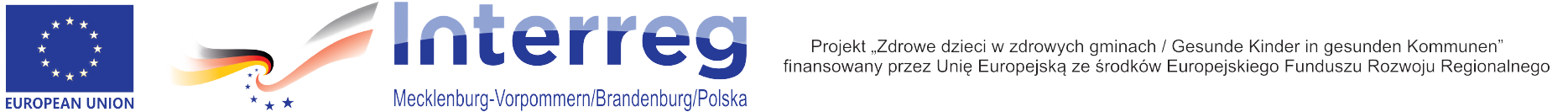 Pierwszy test został przeprowadzony m-cu styczniu 2018 r., następny w m-cu czerwcu 2018 r., kolejny w m-cu maju 2019 r. Wszystkie testy dla uczniów z naszych szkół odbyły się w Szkole Podstawowej nr 6, w której były przeprowadzane także testy dla uczniów ze szkół z Gminy Kołobrzeg. Wyniki testów były prezentowane w raportach okresowych opracowanych przez ESAB i przekazywanych partnerom projektu. Jeżeli chodzi o czwarty test, to był on zaplanowany w m-cu maju 2020. Z oczywistych już teraz powodów nie doszedł do skutku z uwagi na wprowadzone obostrzenia spowodowane przez pandemię koronawirusa. Jego wykonanie było możliwe dopiero na przełomie maja i czerwca 2021 r. dzięki przywróceniu nauki stacjonarnej dla uczniów. Testy zostały przeprowadzone przez naszych nauczycieli w poszczególnych szkołach, natomiast wyniki zostały przekazane do Europejskiej Akademii Sportu i były wykorzystane przy opracowaniu raportu końcowego z realizacji projektu. Trzeba podkreślić również to, że w testach motorycznych uczestniczyli także uczniowie z naszych 2 pozostałych szkół podstawowych, które bezpośrednio nie brały udział w projekcie, a mianowicie ze Szkoły Podstawowej nr 1 z Oddziałami Integracyjnymi (2 klasy liczące 27 uczniów) i ze Szkoły Podstawowej nr 7 ( 2 klasy liczące 41 uczniów).
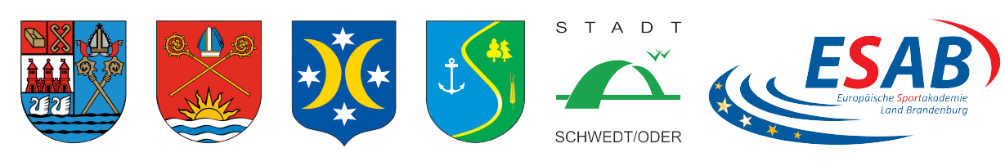 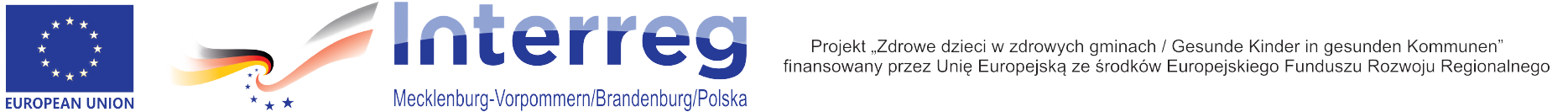 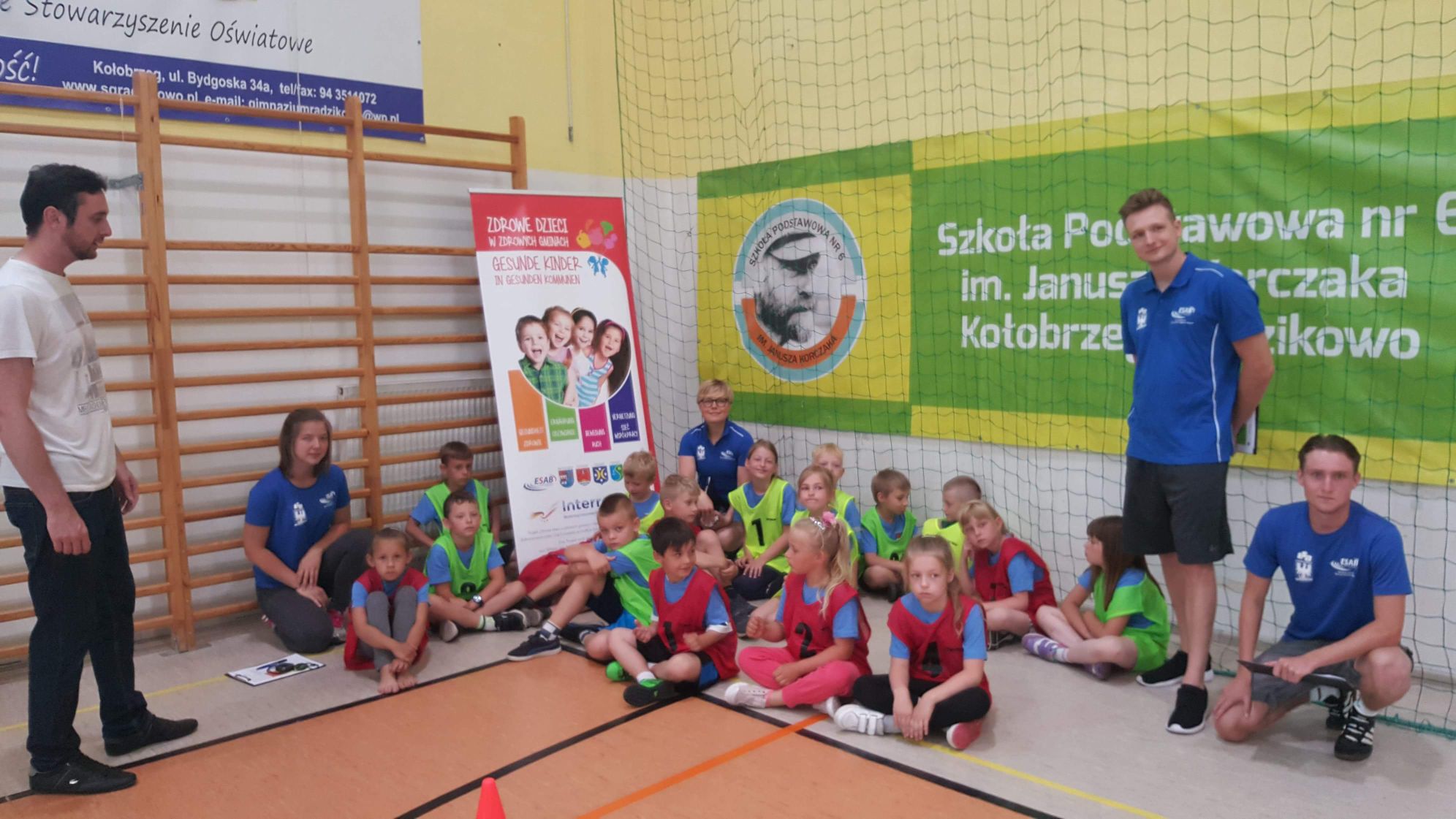 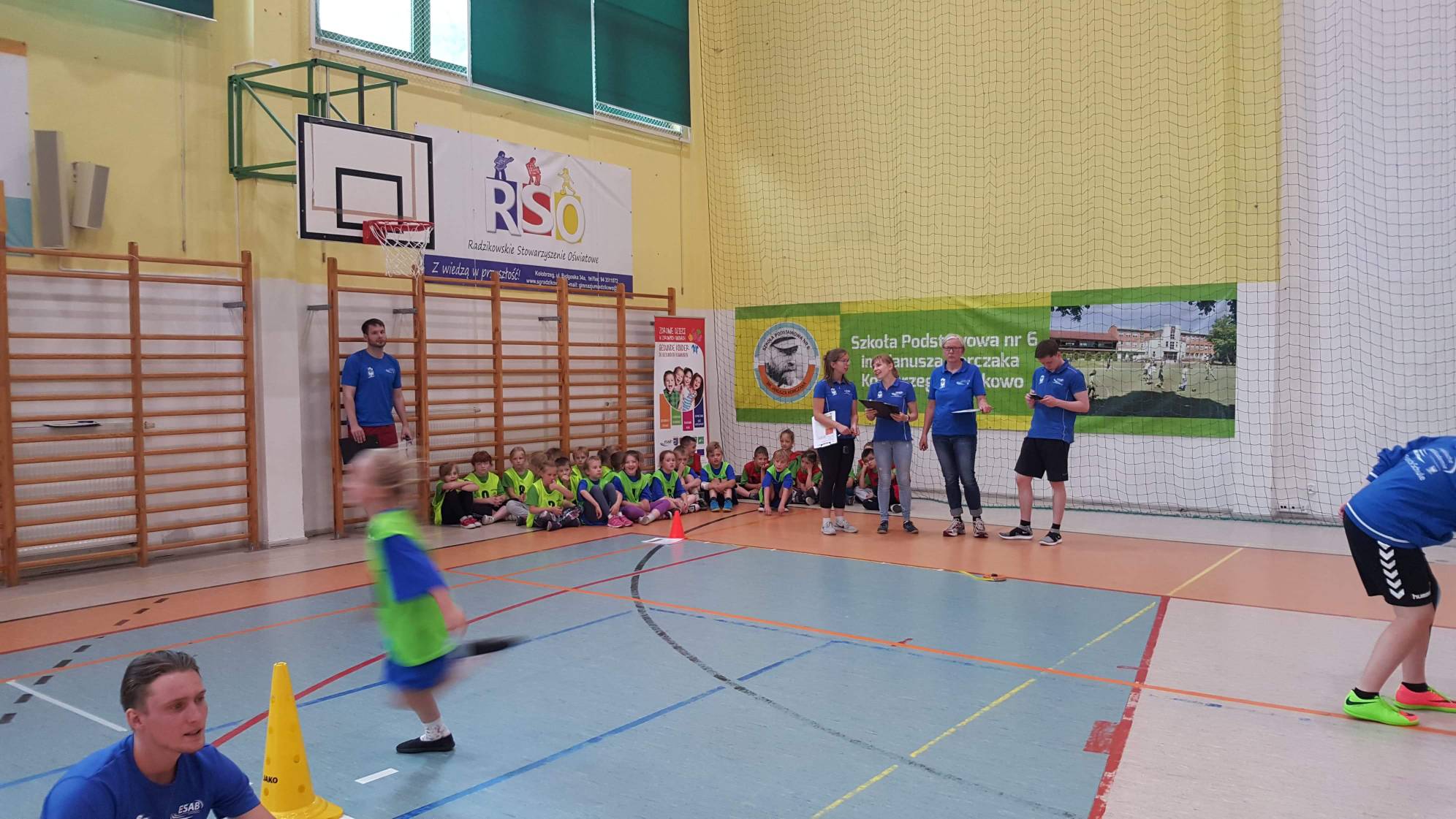 Testy motoryczne dla uczniów  w SP 6
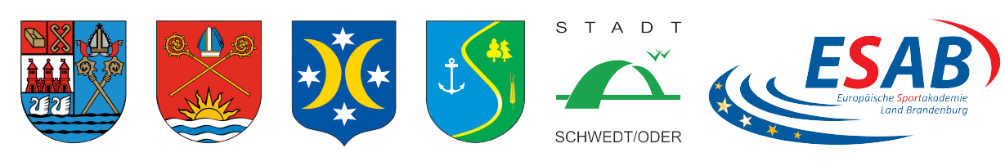 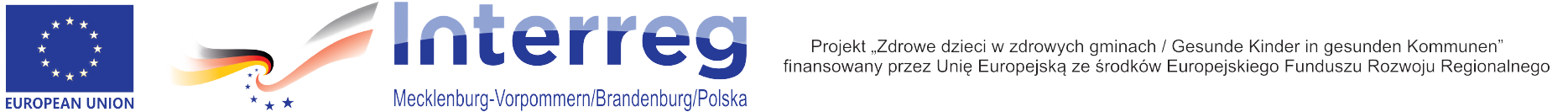 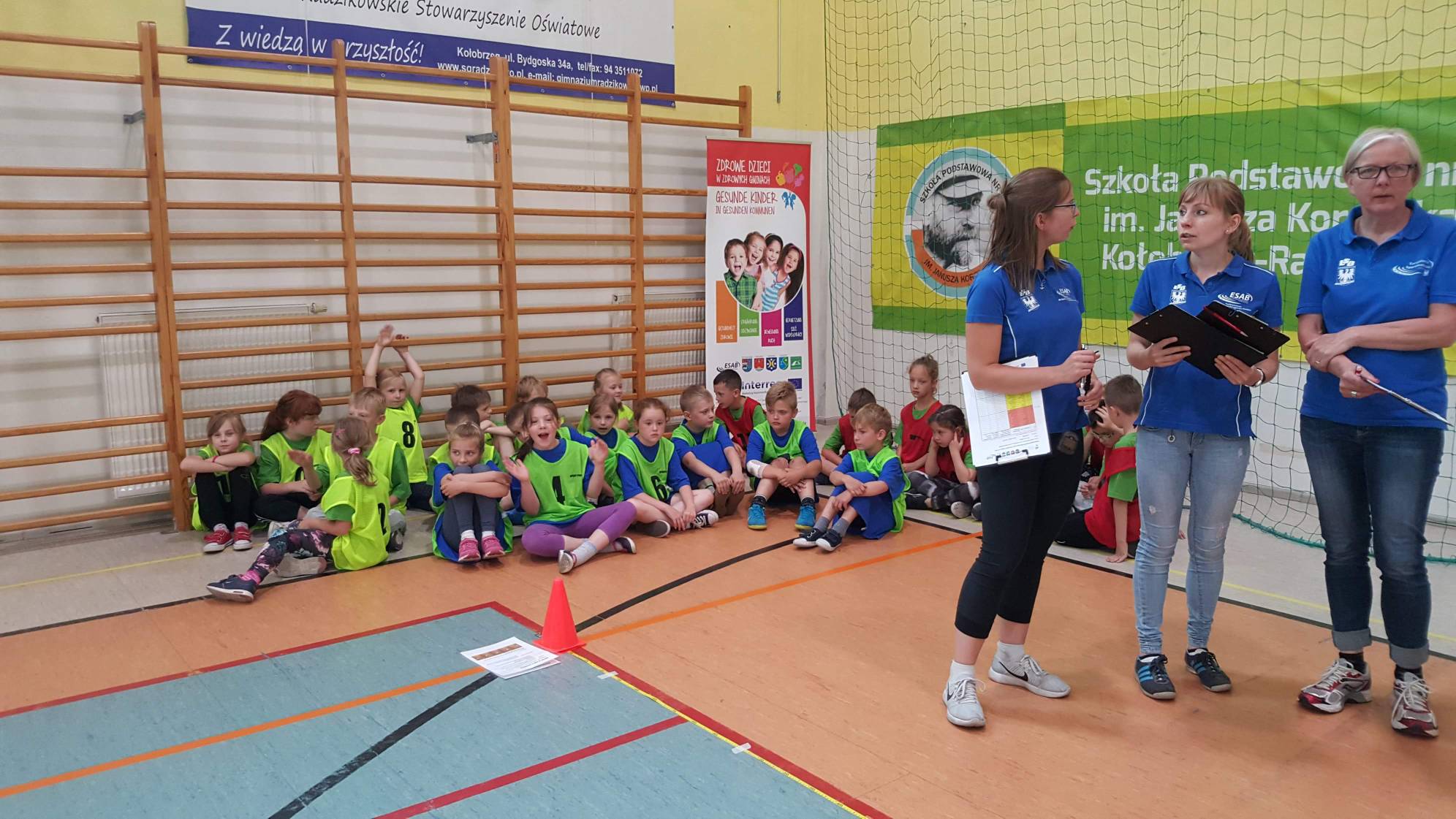 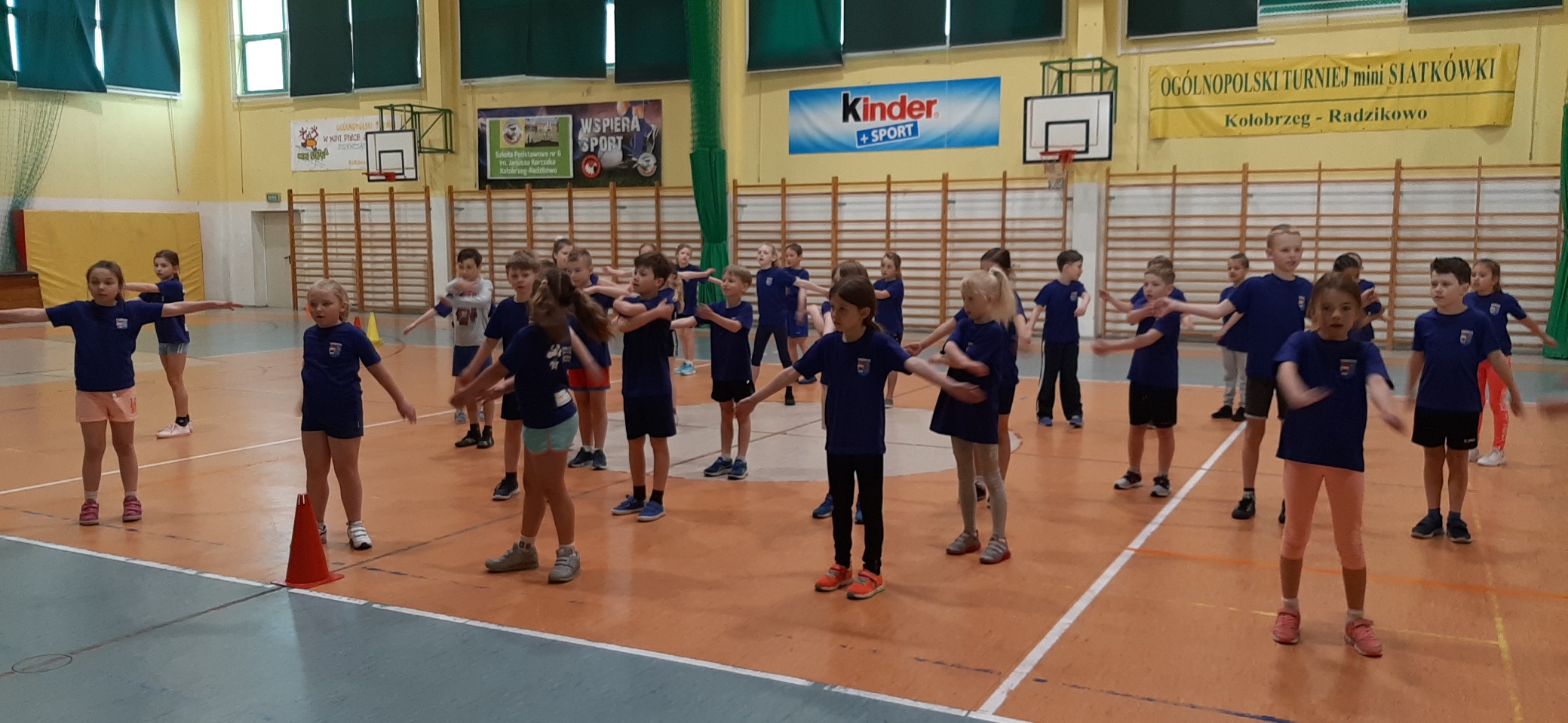 Testy motoryczne dla uczniów  w SP 6
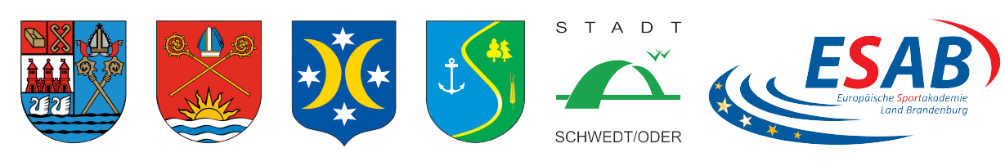 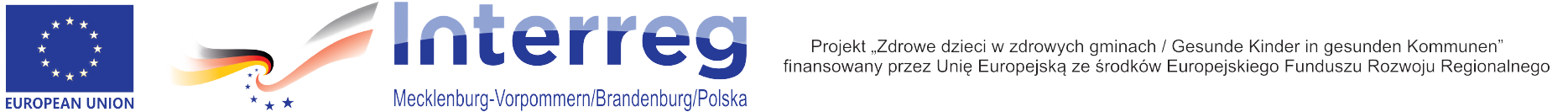 2) Prowadzenie zajęć sportowych dla uczniów, które były realizowane od II. 2018 r. do połowy III.2020 r. (oczywiście z przerwami na wakacje letnie, przerwy świąteczne), kiedy to  zostały zawieszone z powodu wybuchu pandemii koronawirusa. Na krótko zajęcia  zostały wznowione w okresach powrotu uczniów do nauki stacjonarnej w szkołach, tj. w m-cu IX i X.2020 r. i V i VI.2021. Liczba uczniów, klas, zrealizowanych godzin i nauczycieli prowadzących zajęcia w poszczególnych latach szkolnych przedstawia się następująco:
Ogółem zostało zrealizowanych 2418 godzin zajęć sportowych. Oceniam, że z powodu pandemii koronawirusa i wprowadzonych obostrzeń obowiązujących w naszym kraju, szkoły  nie zrealizowały ok. 570 godzin zajęć sportowych.
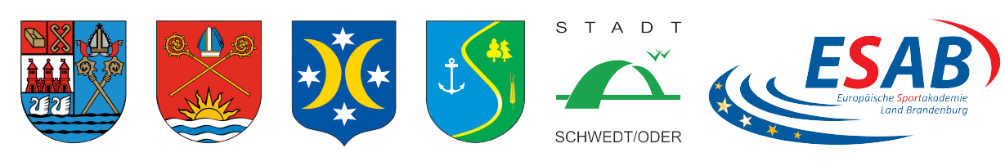 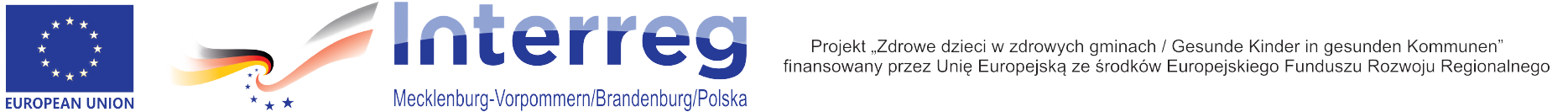 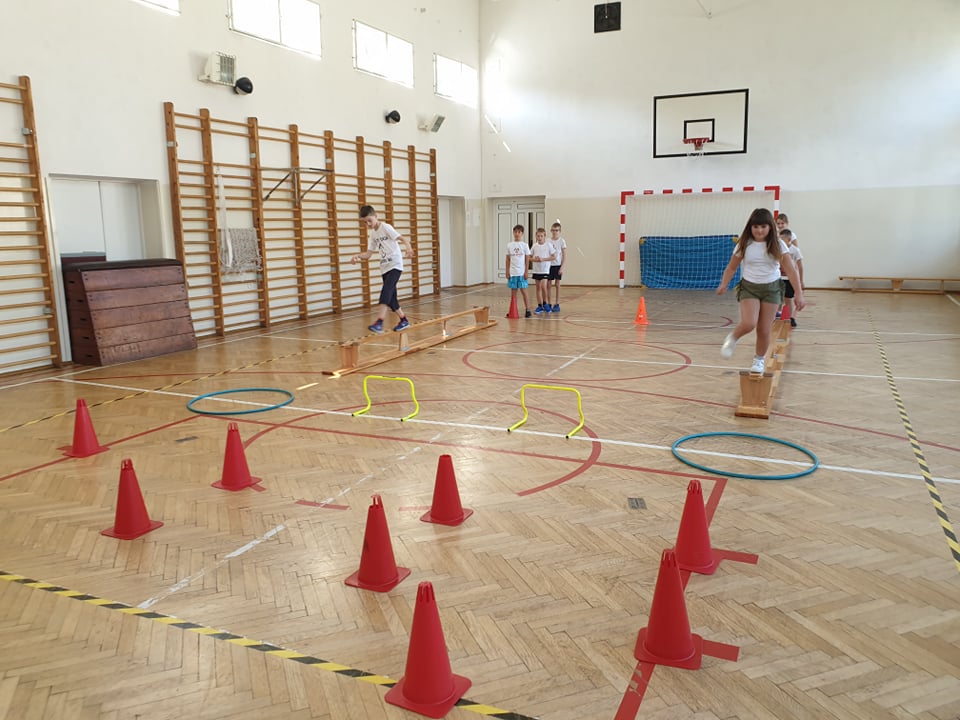 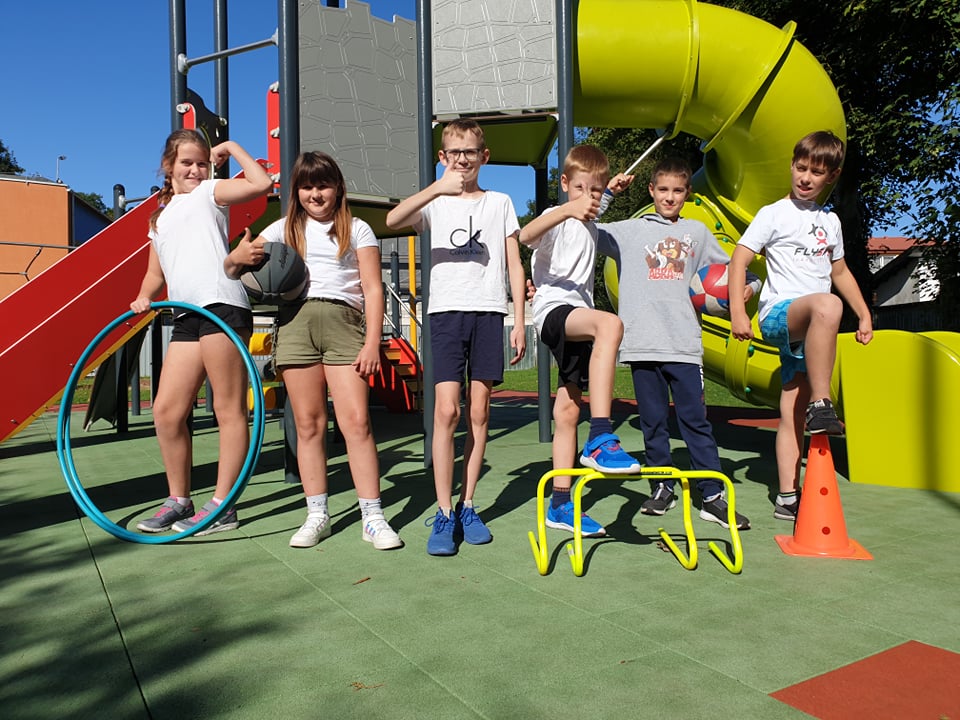 Zajęcia sportowe w SP 5
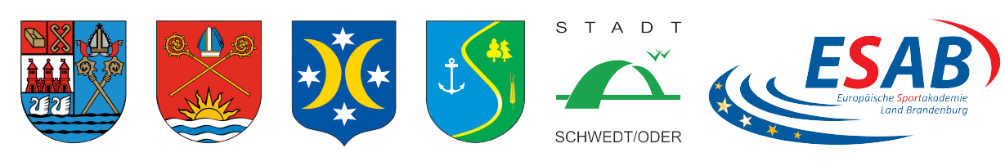 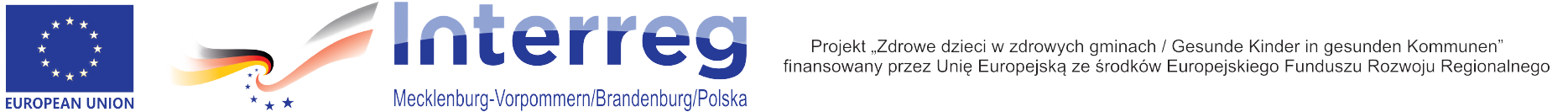 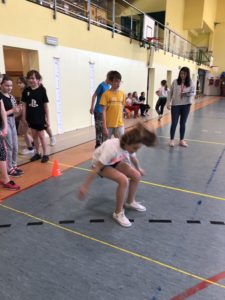 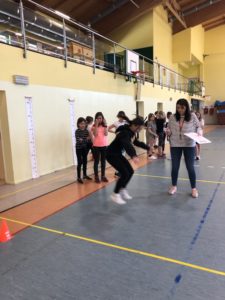 Zajęcia sportowe w SP 6
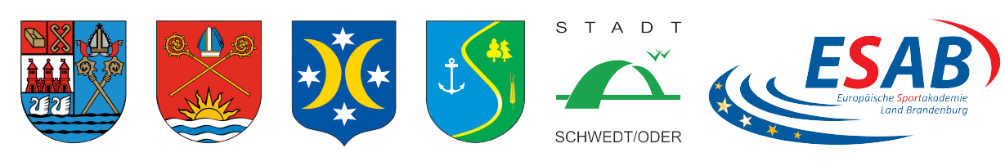 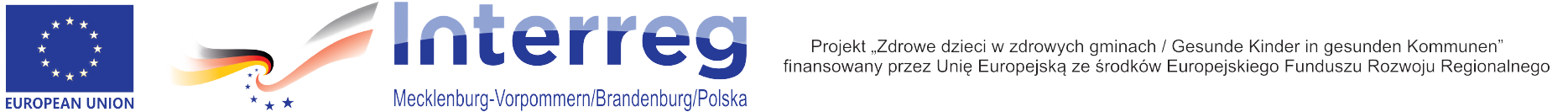 3) Prowadzenie zajęć tematycznych ciało/odżywianie/ruch, które były realizowane od IX.2019 r. do połowy III.2020 r., kiedy to ich realizacja musiała być również zawieszona z powodu wybuchu pandemii koronawirusa. Zajęcia były prowadzone przez podmiot zewnętrzny, który został wybrany w m-cu V.2019 r. W wyniku otwartego konkursu zadanie to było realizowane przez  Niepubliczną Poradnię Psychologiczno-Pedagogiczna RÓWNE SZANSE z Kołobrzegu. Z zaplanowanych 400 godzin zajęć z przyczyn od nas niezależnych, o których mowa powyżej, zostały zrealizowane 233 godziny zajęć. Na zajęciach tych była poruszana m.in. taka tematyka jak:
- kształtowanie prawidłowych nawyków żywieniowych,
- czy istnieją zdrowe słodycze,
- złudna dawka energii – wpływ energetyków na organizm,
- dbam o swoje kości i zęby – pij koktajle, 
- moje II śniadanie,
- gdzie ja znajdę witaminy. 
Zajęcia odbywały się w formie pogadanek, ale także warsztatów, podczas których uczniowie przygotowywali zdrowe sałatki i soki. Dla rodziców były prowadzone konsultacje w zakresie zdrowego żywienia.
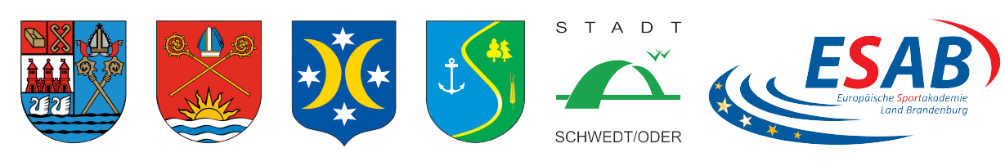 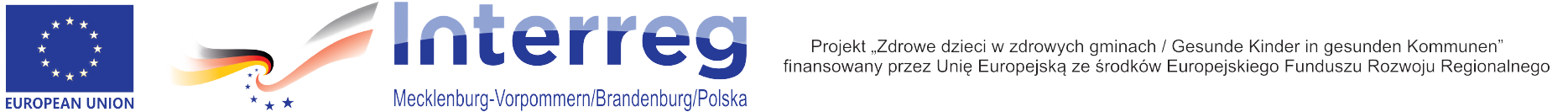 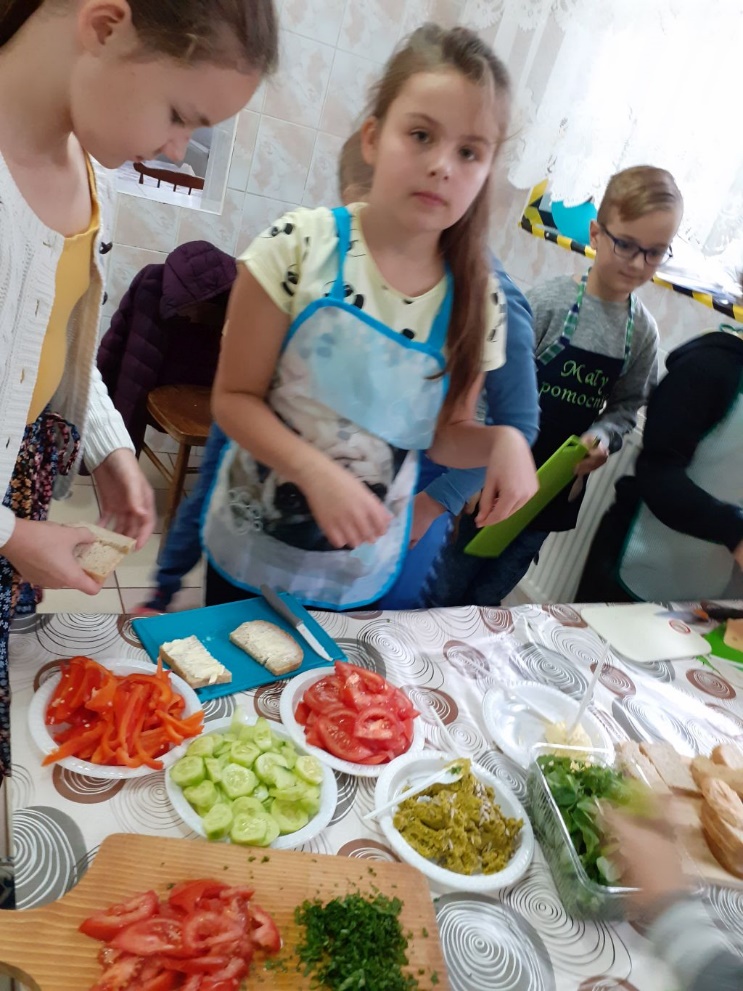 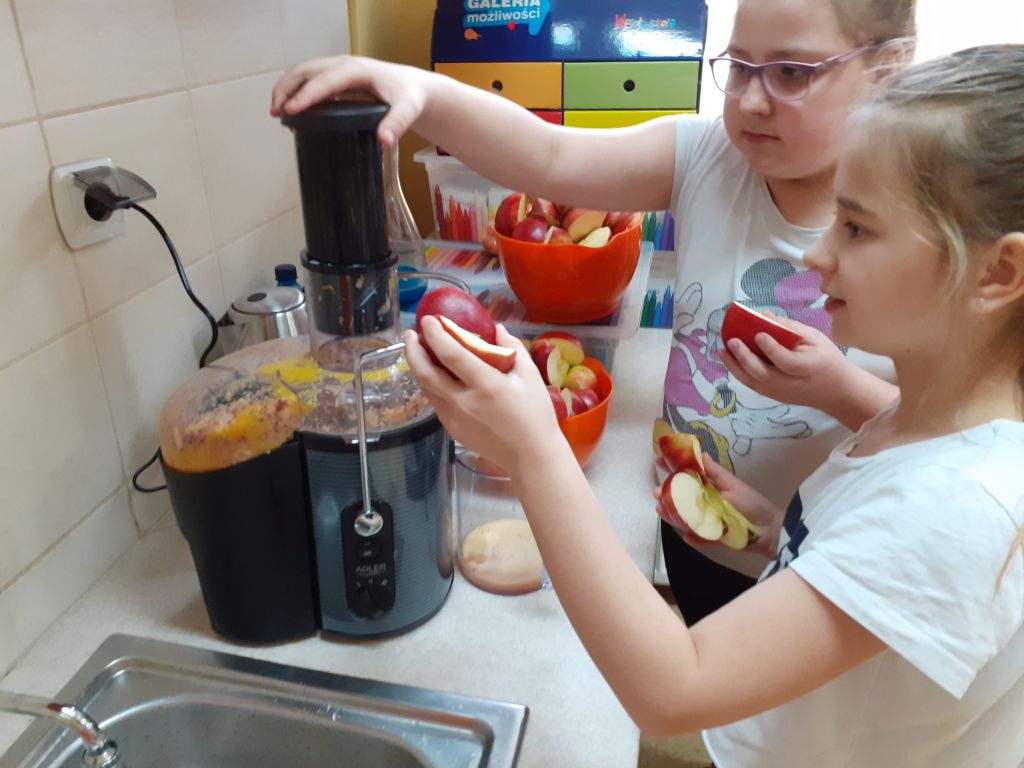 Zajęcia tematyczne dla uczniów SP 4
Zajęcia tematyczne dla uczniów SP 3
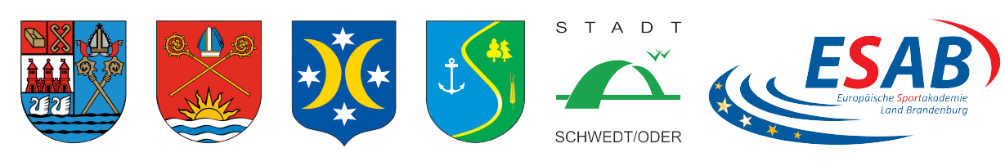 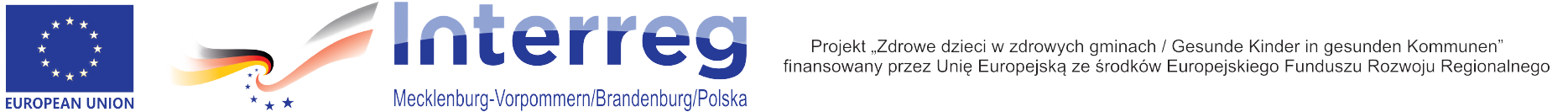 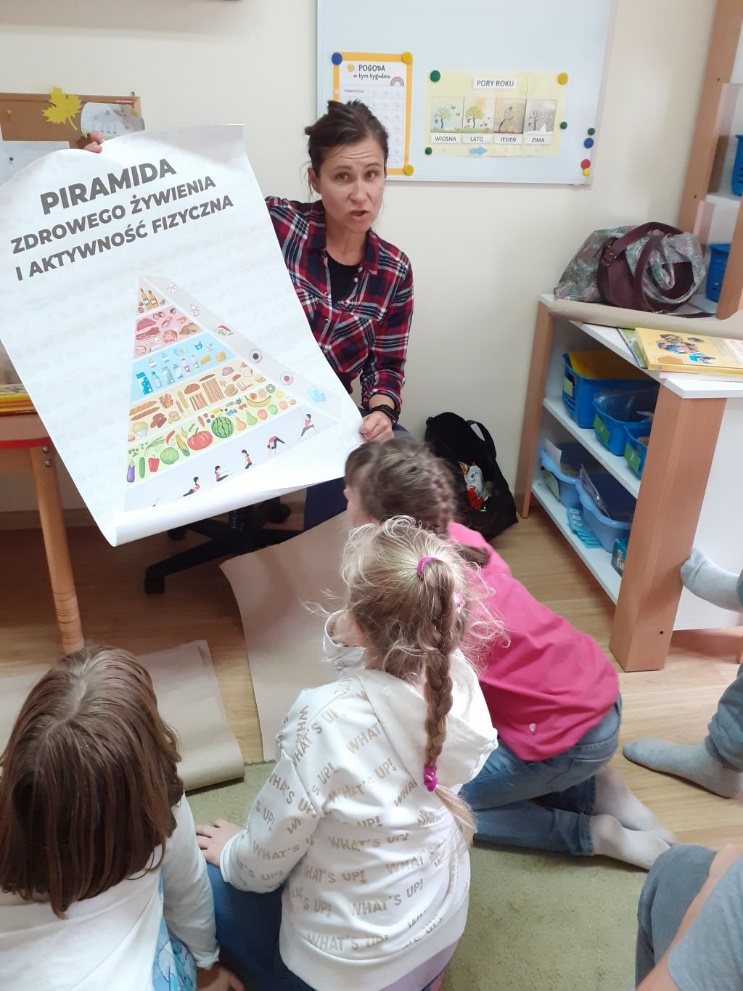 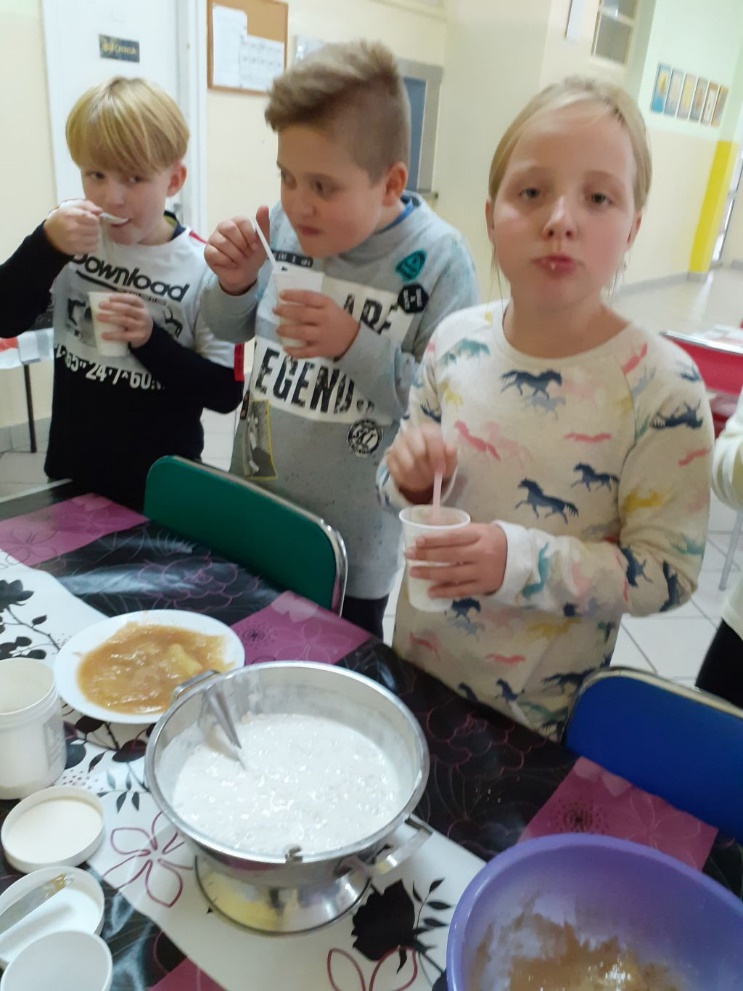 Zajęcia tematyczne dla uczniów SP 5
Zajęcia tematyczne dla uczniów SP 4
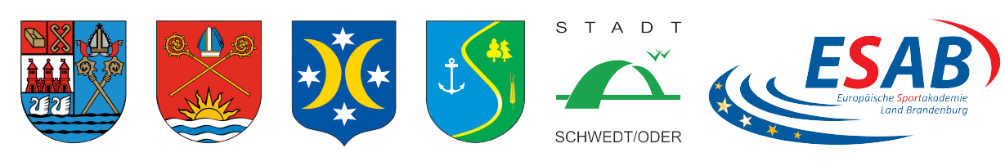 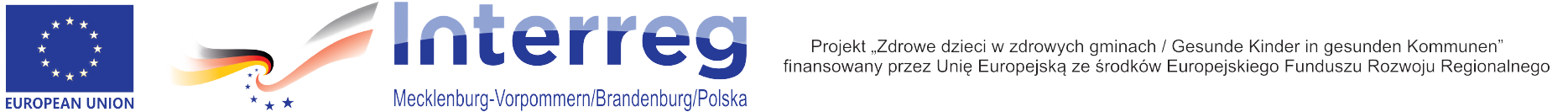 4) Organizacja międzynarodowych zawodów sportowych, które w Kołobrzegu zostały zaplanowane w m-cu maju 2021 r. Niestety przedsięwzięcie to nie doszło do skutku z uwagi na ograniczenia pandemiczne związane z zawieszeniem stacjonarnych zajęć dla uczniów, w zakresie podróżowania oraz ilości uczestników mogących brać udział w imprezach sportowych, które obowiązywały zarówno w Polsce jak i w Niemczech. Jednak uczniowie z naszych szkół wcześniej brali udział w zawodach w Goleniowie (29.05.2018 r. - SP 8), Stepnicy (25.09.2018 r. – SP 4), Dźwirzynie (17.05.2019 r. – SP 6) i Schwedt/Oder (24.09.2019 r. – SP 3).
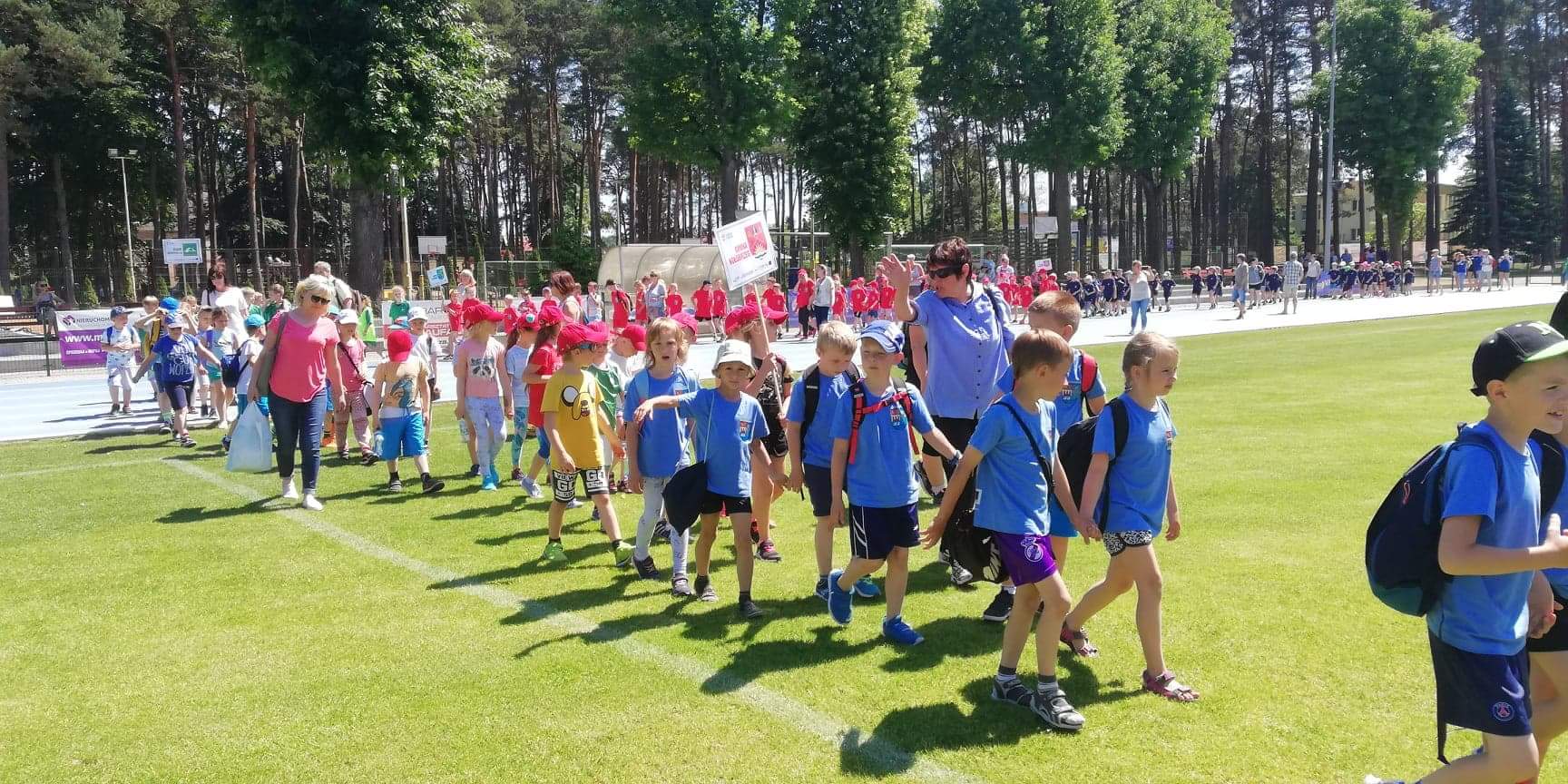 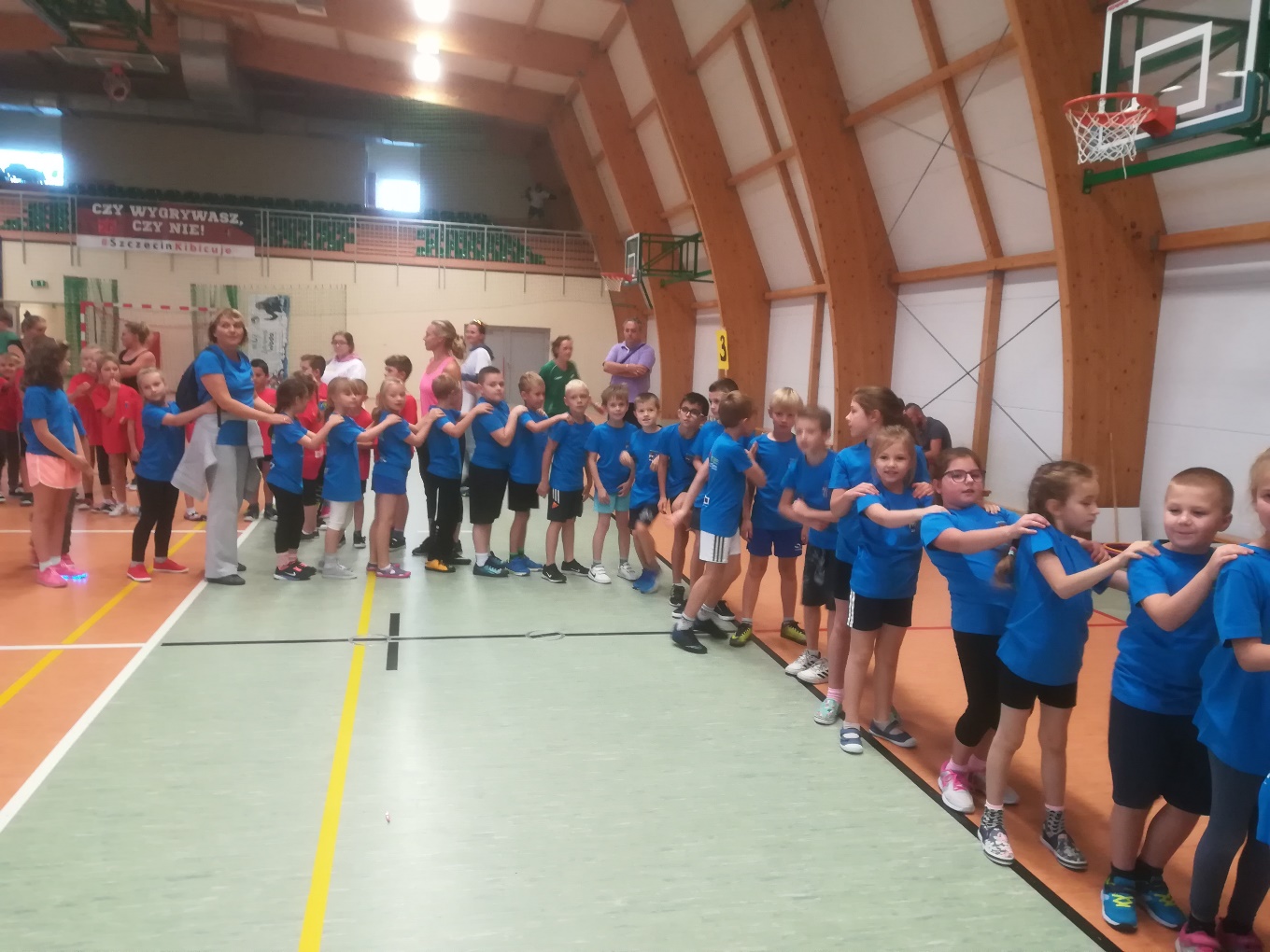 Zawody sportowe Stepnica - SP 4
Zawody sportowe Goleniów - SP 8
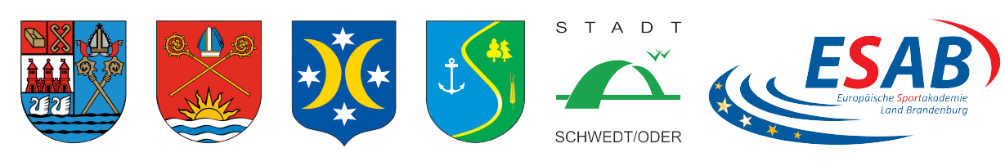 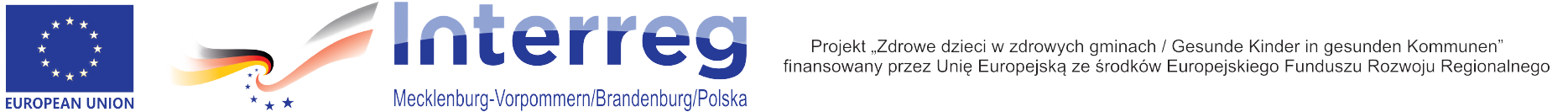 Jeżeli chodzi o dodatkowe przedsięwzięcia zrealizowane przez Gminę Miasto Kołobrzeg w ramach projektu:
 
 1) Zakup sprzętu sportowego dla szkół  o wartości 12 502,67 EURO (53 642,72 PLN) w celu uzupełnienia sprzętu sportowego będącego w dyspozycji szkół, który był wykorzystywany do prowadzenia dodatkowych zajęć sportowych w ramach projektu oraz lekcji wychowania fizycznego z młodszymi uczniami. Z dostawcą sprzętu, który został wybrany w formie zapytania ofertowego, umowę podpisano w dniu 26.01.2018 r. Sprzęt dotarł do szkół w m-cu marcu 2018 r. Wykaz potrzebnego sprzętu sportowego został przygotowany przez zespół złożony z nauczycieli w-f prowadzących zajęcia sportowe w ramach projektu. Nowy sprzęt sportowy umożliwił prowadzenie urozmaiconych zajęć sportowych i zachęcił uczniów do wzmożonej aktywności ruchowej. 

2) Zakup wyposażenia do sal dietetycznych (sprzęt kuchenny, meble kuchenne) o wartości 28 396.92 EURO (124 151,87 PLN), w których odbywały się praktyczne zajęcia tematyczne ciało/odżywianie/ruch z zakresu zdrowego odżywiania dla uczniów, którzy również z rodzicami wspólnie przygotowywali zdrowe posiłki, soki, surówki. Zakupu sprzętu dokonano w V.2018 r., XII.2019 r. i III.2020 r.
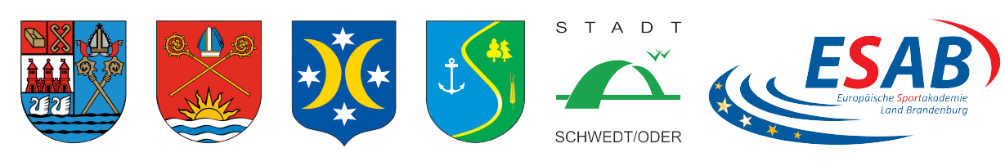 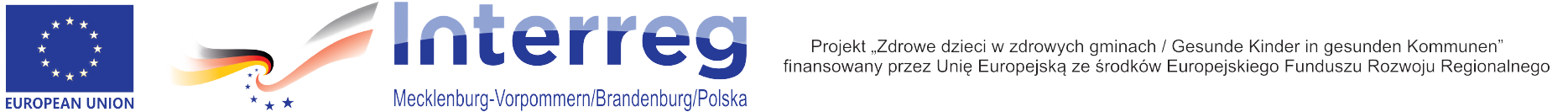 3) Zakup i montaż 6 placów zabaw przy szkołach podstawowych wraz z bezpieczną nawierzchnią o wartości 196 522,47 EURO (886 749,69 PLN). Pierwszy przetarg na w/w zadanie został ogłoszony dniu 05.06.20219 r. Z przyczyn proceduralnych został jednak unieważniony w dniu 21.08.2019 r. Kolejny przetarg został ogłoszony w dniu 03.10.2019 r., jego rozstrzygnięcie nastąpiło w dniu 19.12.2019 r., do podpisania umowy z Wykonawcą doszło w dniu 30.12.2019 r. Odbiór robót nastąpił w dniu 05.05.2020 r., po czym place zabaw zostały przekazane do użytkowania szkół. Nowe place zabaw niewątpliwie przyczyniły się do sprawnej i efektywnej realizacji zamierzeń przewidzianych w ramach projektu oraz ułatwiły osiągnięcie zakładanych celów założonych przez partnerów projektu takich: przeciwdziałanie problemom nadwagi u dzieci, zmniejszenie deficytu ruchu wśród tej grupy wiekowej, wyrobienie potrzeby aktywności ruchowej jako formy spędzania wolnego czasu.
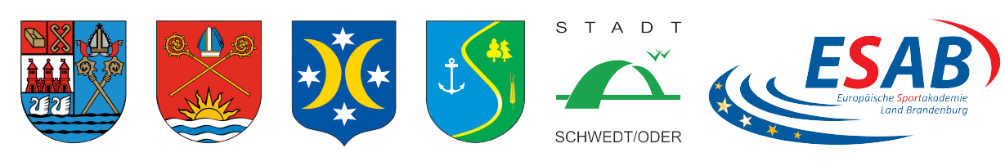 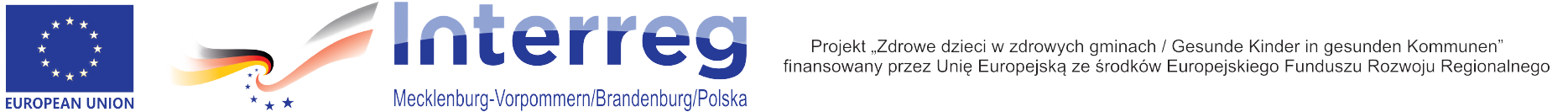 Place zabaw są zarządzane przez szkoły podstawowe uczestniczące w projekcie. Są to obiekty ogólnodostępne dla wszystkich dzieci w wieku przedszkolnym i wczesnoszkolnym zarówno w czasie trwania nauki, dające dzieciom możliwość spędzania „przerw aktywnych”,  jak i w czasie wolnym od zajęć lekcyjnych. Place zabaw niewątpliwie wzbogaciły istniejącą infrastrukturę sportowo rekreacyjną. 

Każdy z placów zabaw (komplet) składa się z następujących elementów:
• 2 wież sześciokątnych  (w tym 1 wieża zadaszona i 1 wieża bez zadaszenia)
• 1 dachu kopuła (w kształcie ostrosłupa) z płyt
• 4  wież czworokątnych bez zadaszenia
• 2 zjeżdżalni z rurką nad zjeżdżalnią)
• 1 rury strażacka
• 1 siatki linowej prostej do przechodzenia oparta na pionowych linach
• 1 prostej siatka wspinaczkowa
• 1 mostku ukośnego z barierami
• 1 przejścia tunelowego (rura)
• 1 rury strażacka
• 1 schodów z osłonami 














• 1 wejścia pochyłego ze skałkami i 1 wejścia pionowego ze skałkami 
• 1 drabinki wejściowej
• 7 płyt – barierek zabezpieczających, 
• 3 płyty zabezpieczające bulaj 
• 1 tablicy / panel edukacyjny kosmos.
• 1 kółko i krzyżyk
• nawierzchni bezpiecznej z płyt gumowych EPDM  120 m2
• 1  tablicy informacjyjnej  o dofinansowaniu przez Unię Europejską z środków Europejskiego Funduszu Rozwoju Regionalnego (EFRR) – Program Współpracy INTERREG VA Meklemburgia-Pomorze Przednie/Brandenburgia/Polska ”
• 1 tablicy informacyjnej z regulaminem korzystania z placu zabaw.
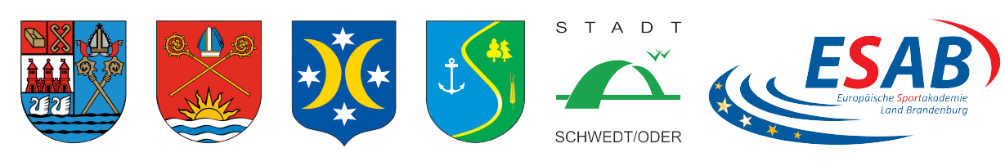 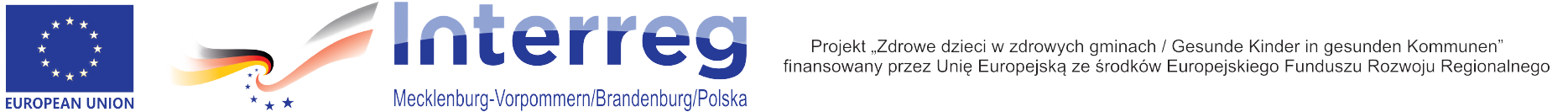 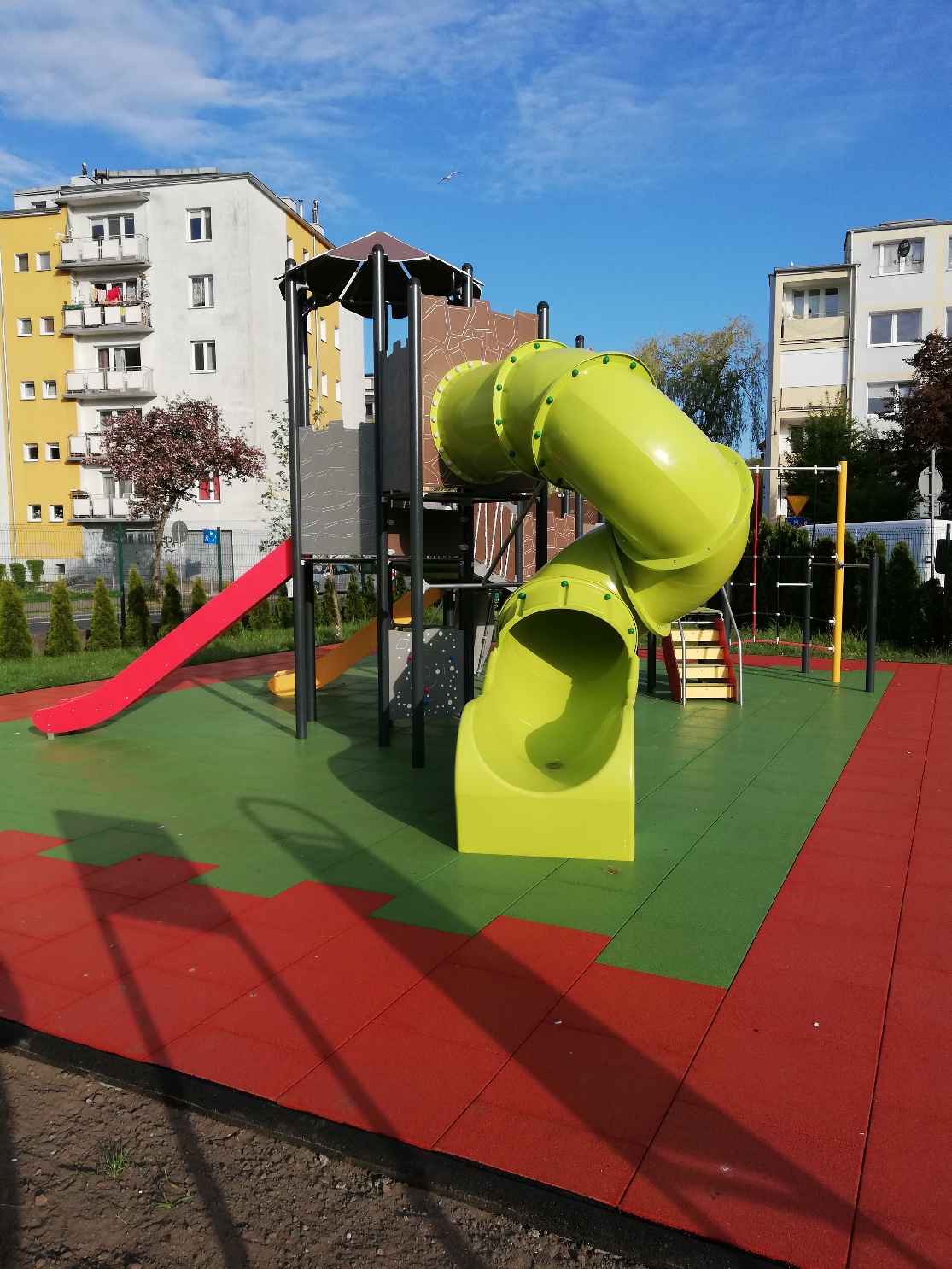 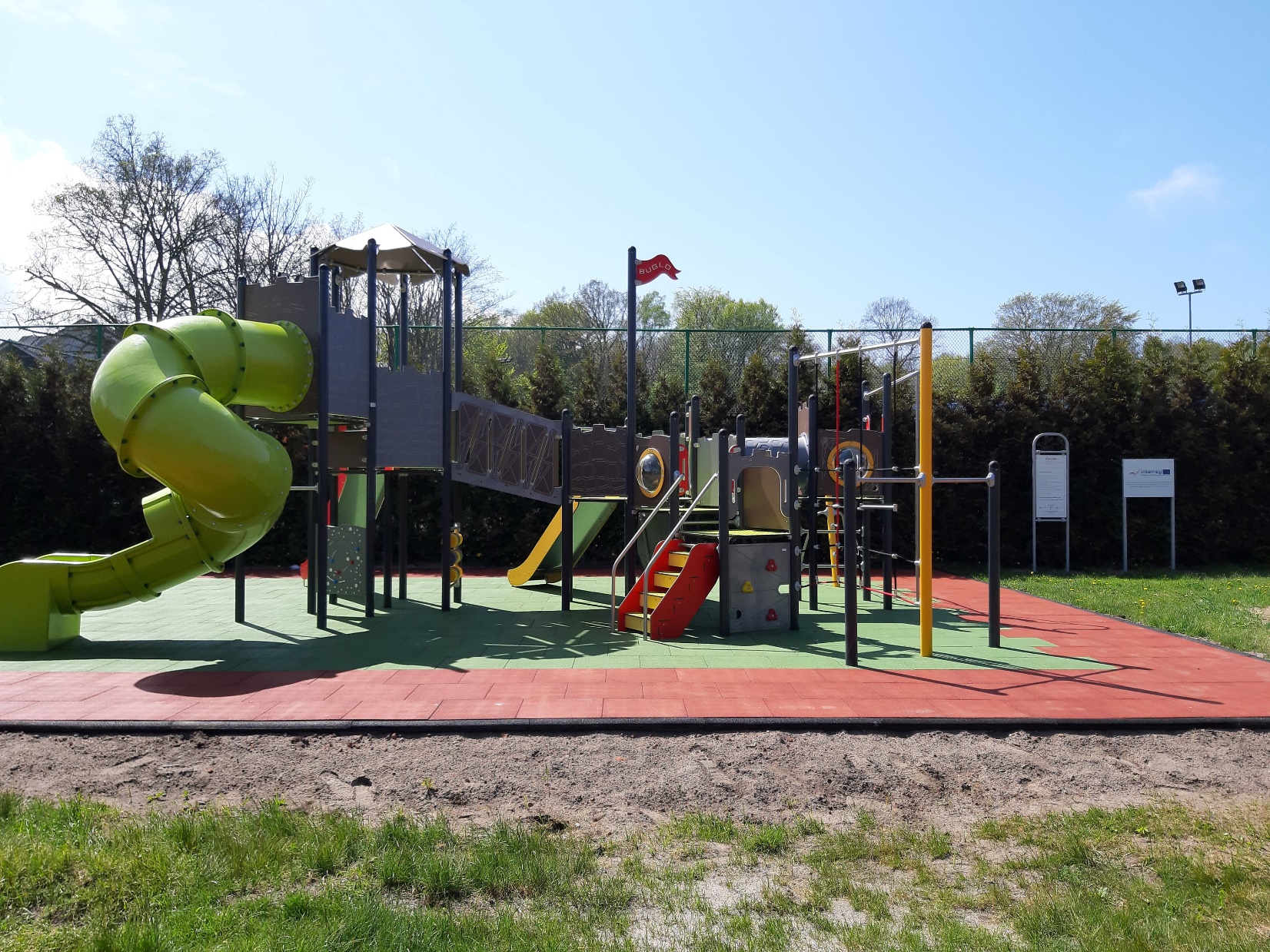 Plac zabaw  - SP 5
Plac zabaw  - SP 4
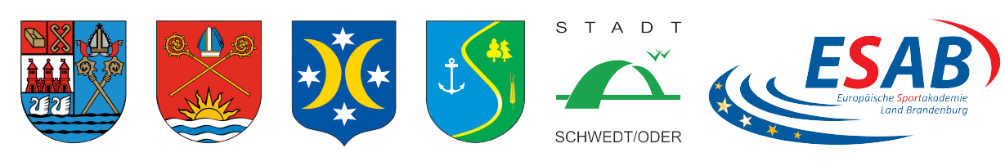 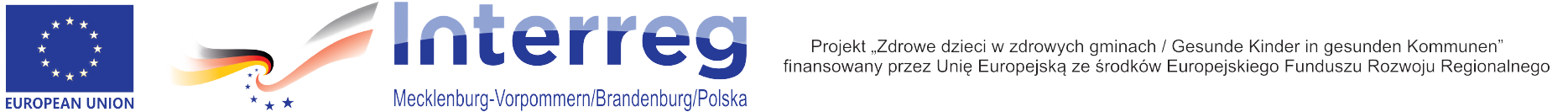 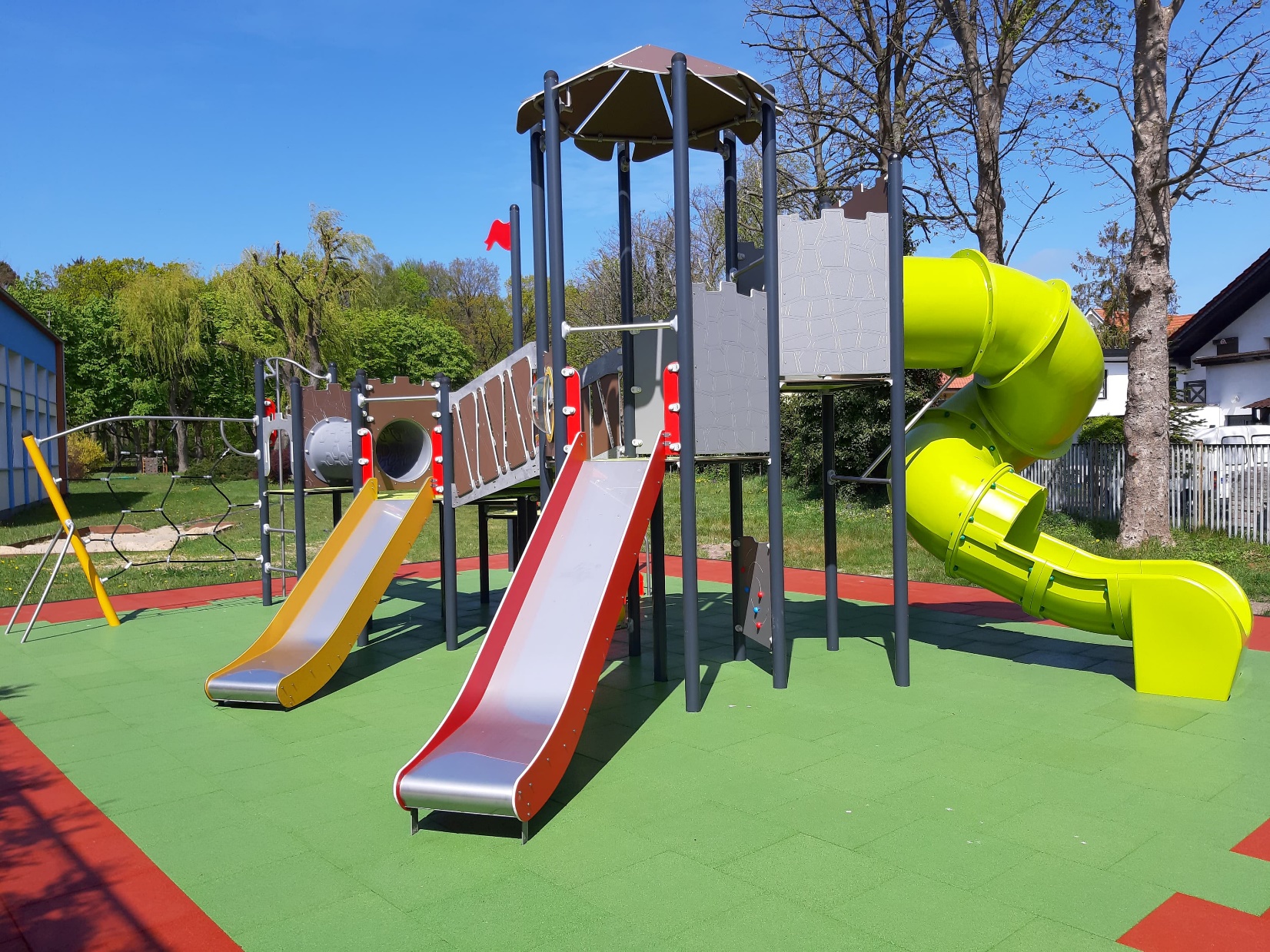 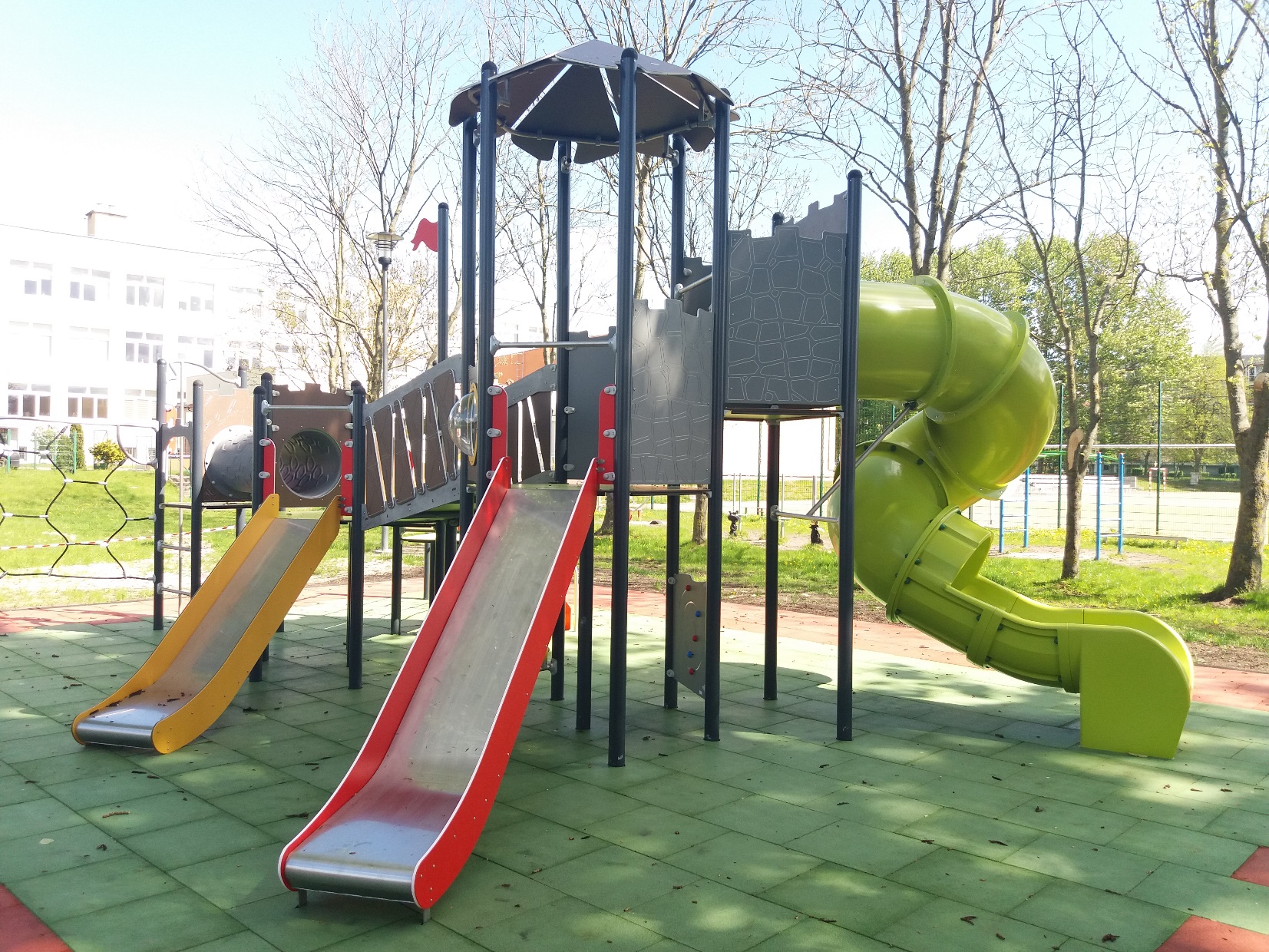 Plac zabaw  - SP 6
Plac zabaw  - SP 8
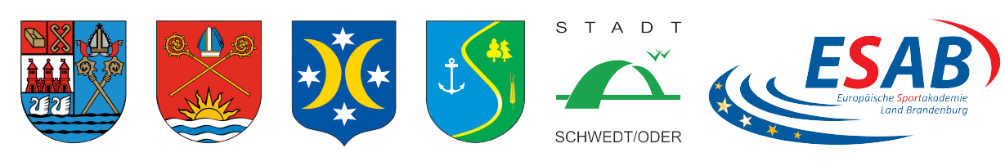 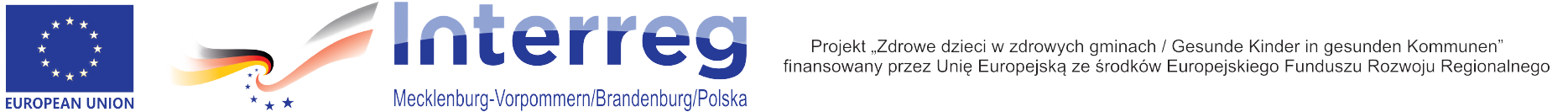 IV. ZMIANY W PROJEKCIE
 
W okresie realizacji projektu zostały dokonane następujące zmiany w zakresie warunków realizacji projektu:
 1) wniosek złożony w imieniu wszystkich partnerów projektu  z dnia 11.05.2020 r., i zatwierdzony przez Instytucję Kontraktującą (LFI M-PP) w dniu 26.11.2020 r., dotyczący zwiększenia budżetu projektu do kwoty 1 824 095,49 EURO, z tego:
dofinansowanie przez Unię Europejską ze środków Europejskiego Funduszu Rozwoju Regionalnego – 1 550 481,15 EURO, 
środki własne partnerów projektu – 273 614,34 EURO.
2) wniosek złożony  w imieniu wszystkich partnerów projektu,  z dnia 04.05.2021 r., i zatwierdzony przez Instytucję Kontraktującą (LFI M-PP) w dniu 11.06.2021 r., dotyczący przedłużenia realizacji projektu do 30.09.2021 r.,
3) wniosek złożony w imieniu Gminy Kołobrzeg PP_4 o przedłużenie realizacji projektu do 28.02.2022 r., który obecnie jest na etapie procedowania, zapytanie o zmianę w tym zakresie zostało złożone w dniu 17.09.2021 r. i zatwierdzone przez Instytucję Kontraktującą (LFI M-PP) w dniu 20.09.2021 r.
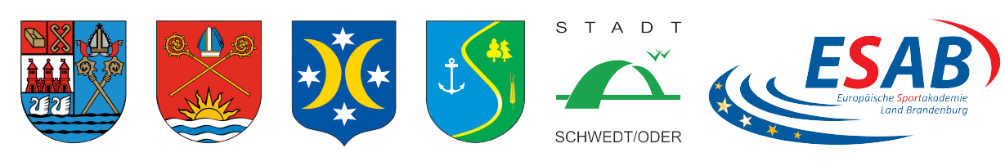 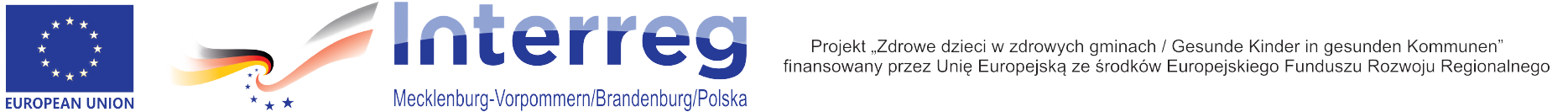 DZIĘKUJĘ ZA UWAGĘ
Gminny Koordynator Projektu LP – Romuald Kociuba